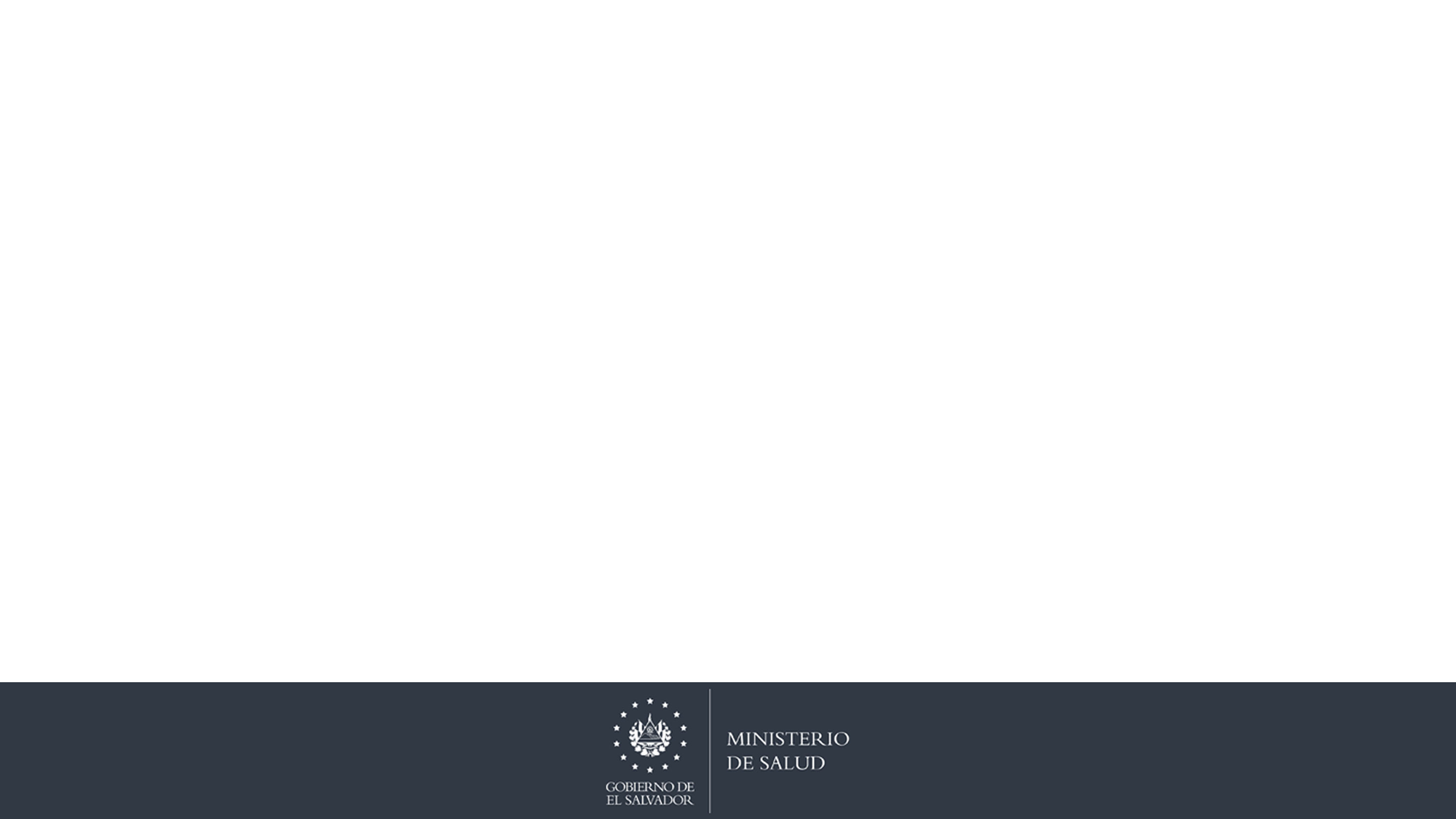 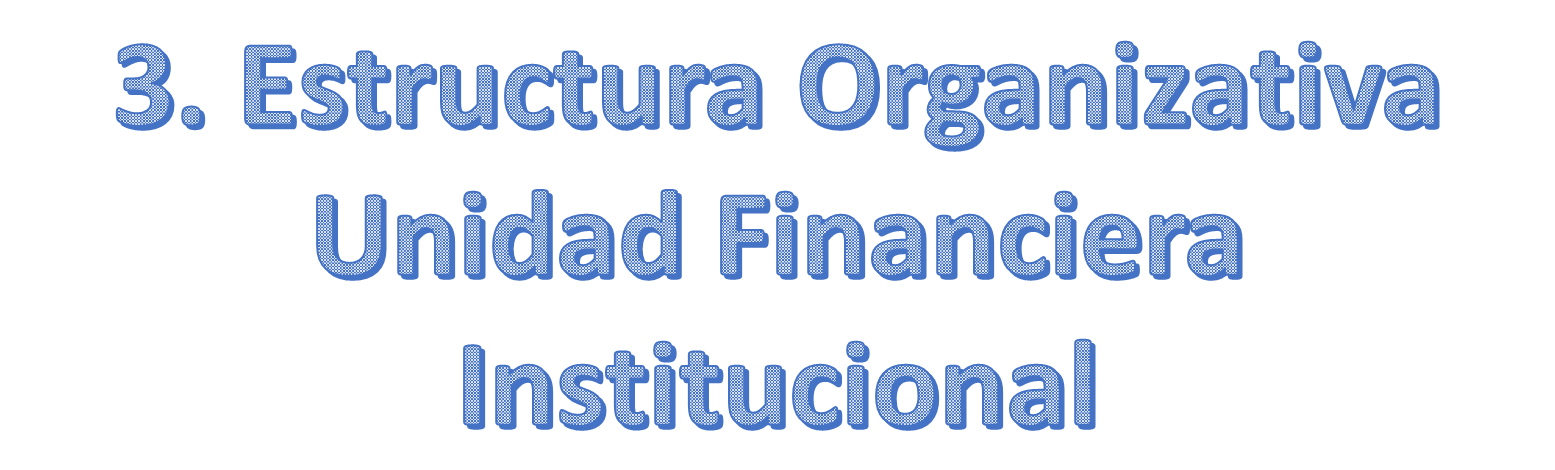 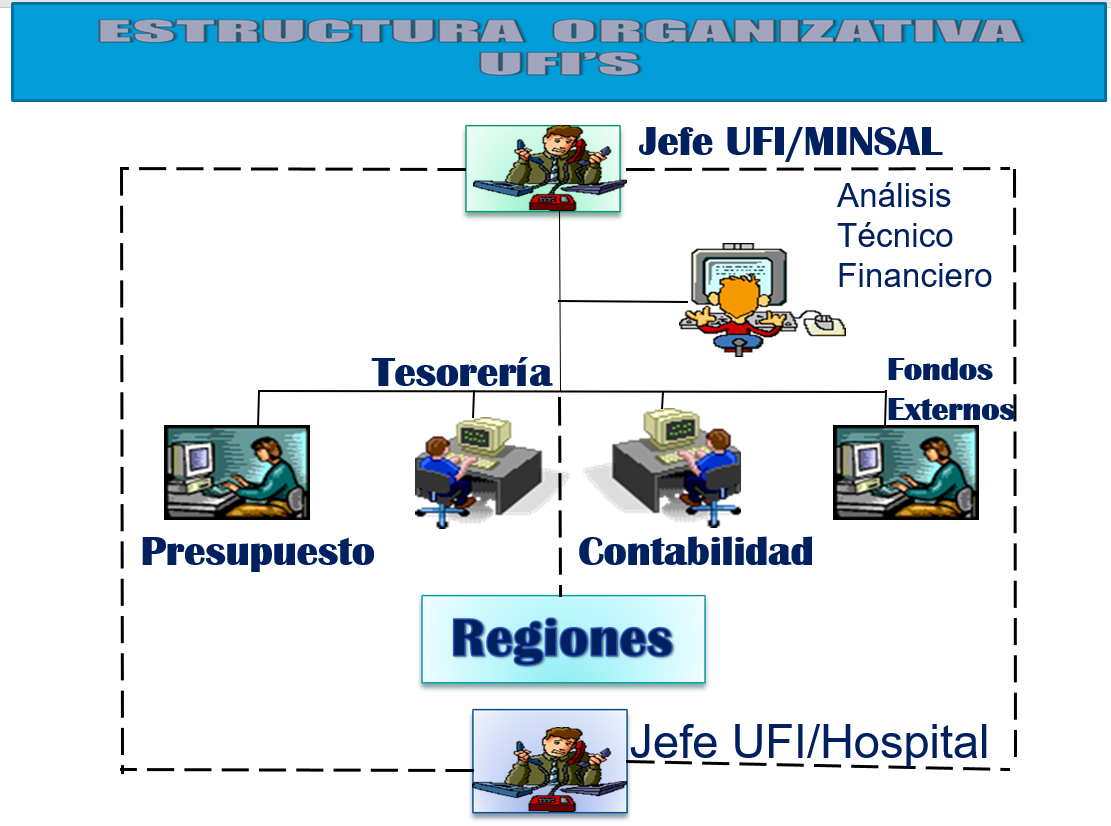 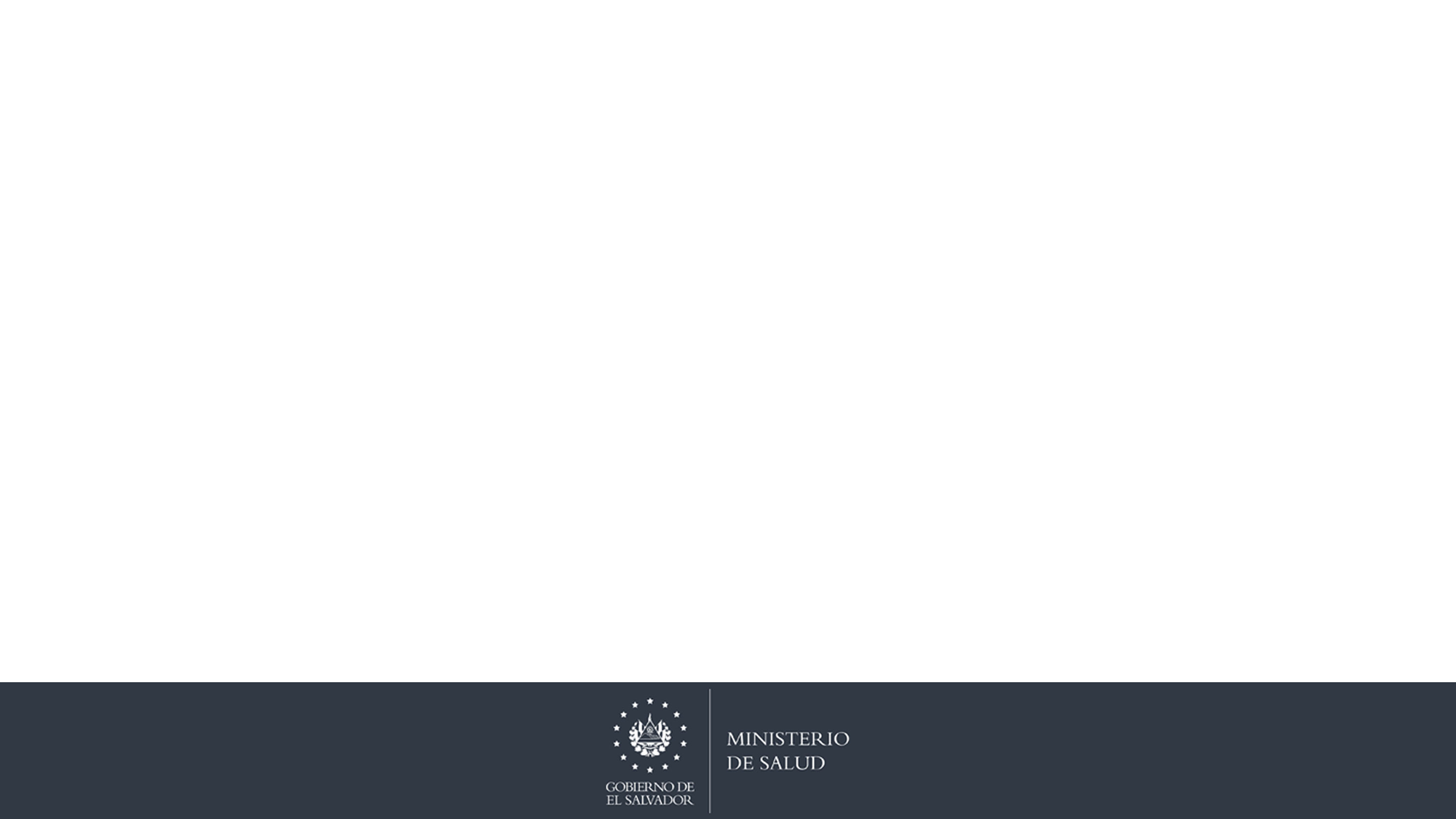 PROCESO 
DE REGISTRO EN EL SISTEMA SAFI DEL 
PROYECTO DE DONACION INCLUIDOS PROYECTOS DE 
FONDO MUNDIAL
SUBVENCION SLV-C-MOH - PROYECTO DE DONACION FONDO MUNDIAL
SUBVENCION SLV-C-MOH No. 2726 PROYECTO DE DONACION FONDO MUNDIAL
DISTRIBUCION DE RECURSOS EN LA EJECUCION DEL PROYECTO
COORDINACION DE LA UNIDA FINANCIERA FONDOS EXTERNOS.
DOS TECNICOS RESPONSABLES DE LA EJECUCION PROYECTOS FONDO MUNDIAL ( UNO ENCARGADO DE PROCESOS DE REGISTROS Y SEGUIMIENTO A FONDOS EJECUTADOS POR PNUD Y OTRO PARA OPS, WAMBO Y MINSAL)
PAGADOR.